Georgia Society of CPAs Tax Forum
Georgia Department of Revenue
August 16, 2023
Agenda
Introductions
Opening Remarks
Special Refund
Division Updates
Taxpayer Services
Compliance
Audit
Office of Tax Policy
Department of Revenue
2
Opening Remarks
Chester Cook
Deputy Commissioner
Georgia special refund
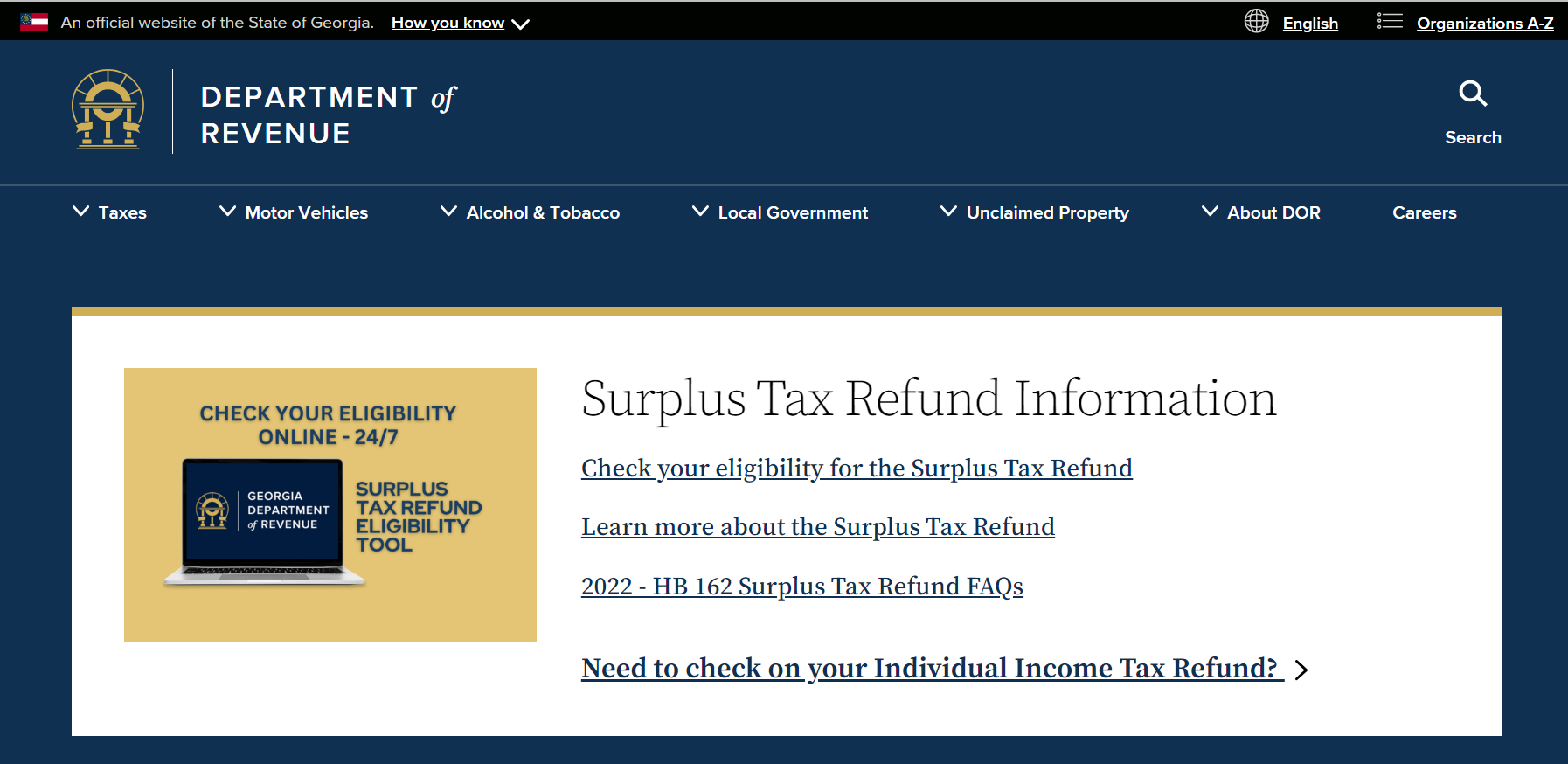 Georgia Special refund
Department of Revenue
5
Georgia special refund:Using GA Individual tax identification Number (ITIN)
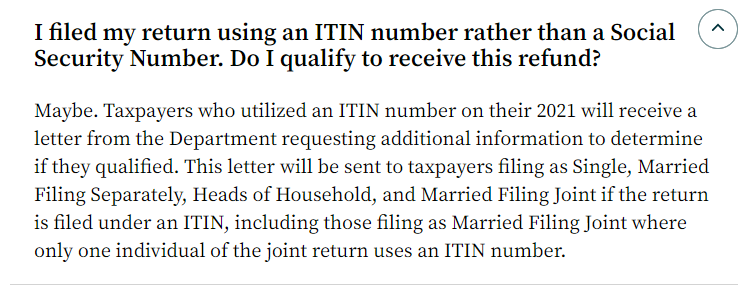 Taxpayer Services & processing division
Darcy Pyle
Director
CY2022
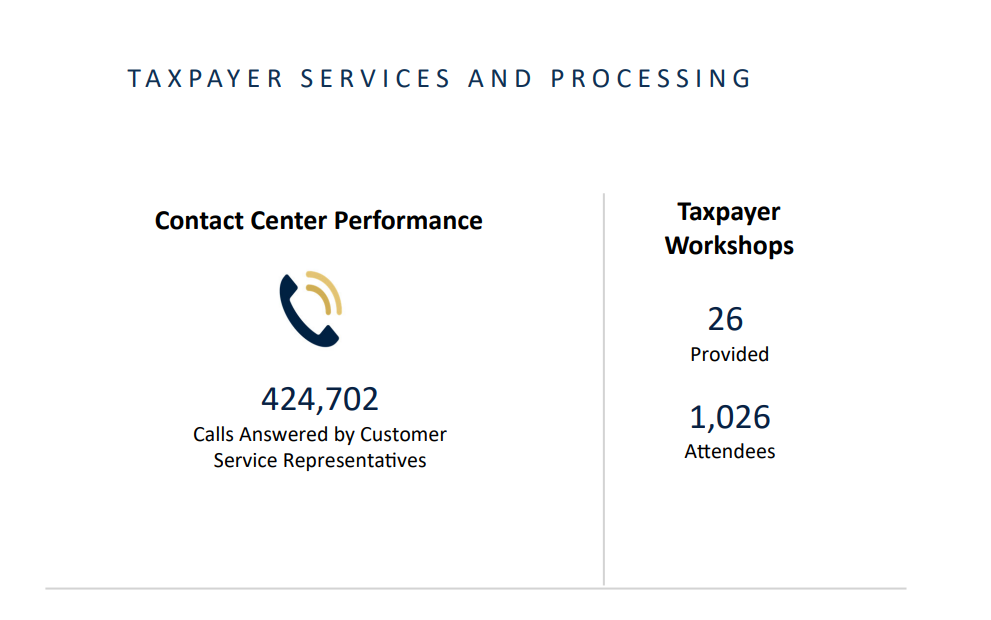 Department of Revenue
8
Tax returns processed
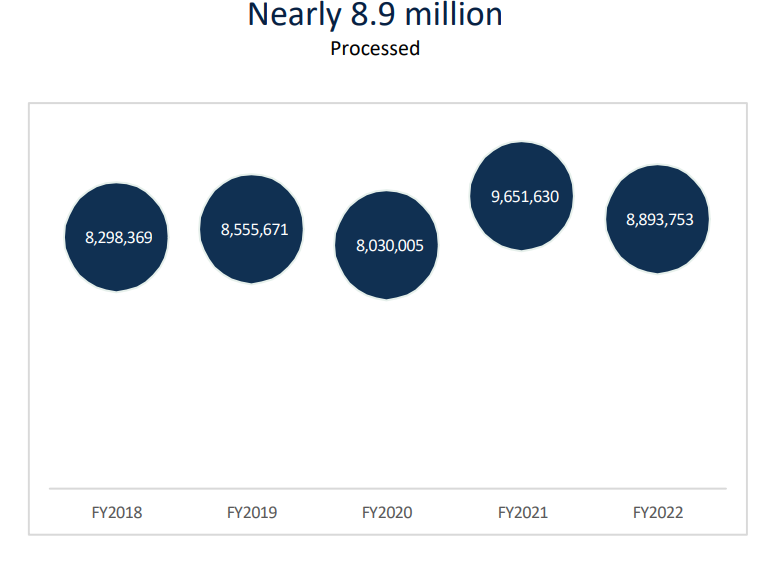 Department of Revenue
9
Name Change Policy
Name Change
Beginning January 1, 2024 the Department will require two forms of ID reflecting the new name 
A copy of one of the following documents: 
Social Security Card 
Legal document reflecting 
Superior Court order/decree/certificate
Marriage Certificate/Divorce decree
Plus a copy of a government issued photo id
US State issued id card (front and back)
US Passport/Passport Card
Documents should be submitted with your tax return
Department of Revenue
10
Form CHanges
Pass through entity update
Subchapter “S” corporations & partnerships may elect to pay tax at the entity level 
for original returns (2022 forward), OR
if audited and it results in an amended return (2018 – 2021)
Elections are irrevocable for that year, but may be changed for subsequent years
For tax year 2023 and forward, entities do not have to be 100% wholly owned.
Department of Revenue
12
Pass through entity update
Estimated Payments
An electing pass-through entity is required to make estimated payments in the same manner as a C-Corporation and using the same form
Due dates are the same as is required for a C-Corporation.
Subject to the C-Corporation failure to pay estimated income tax penalties.
Department of Revenue
13
Pass through entity update
How to Handle Payments 
Estimated payments made by owners are not eligible to be transferred to the pass-through entity. 
However, if the owners have made estimated payments or otherwise have credits or other attributes that would reduce their liability, 
Check the "UET Annualization Exception Attached" box on the Form 600S or Form 700 and compute the penalty on Form 600 UET as if the entity had made such payments or applied such credits or attributes.
Attach the 600 UET with the return.
For purposes of the 100% of the immediately preceding year's tax exception, the entity may check the "UET Annualization Exception Attached" box on the Form 600S or Form 700 and compute the penalty on Form 600 UET assuming the tax for the prior year was equal to 5.75% of the prior's year's income computed pursuant to paragraph (6).
Department of Revenue
14
Pass through entity update
How to Handle Payments (con’t)
Owners who make estimated payments must instead claim a refund of the overpayment, for the year the estimates were made for, by filing the income tax form the owner would normally file.
A pass-through entity that makes estimated payments but then does not make the election to pay tax at the pass-through entity level, must instead claim a refund of the overpayment for the year the estimates were made for. 
The entity may contact the Department and direct that the payments be transferred to its composite estimated tax account or its nonresident withholding tax account.
Department of Revenue
15
Pass through entity update
Will there be an automatic UET exception if there is no prior tax when paying at the entity level?
No.  The law states that the entity is subject to penalty and interest.
Taxpayer will need to submit a penalty waiver request for consideration.

Should cash basis be utilized when reporting and filing? When should the deduction for a K-1 be taken?
IRS guidelines can be followed in determining the appropriate reporting method.
The deduction can be taken when the return is filed.
Department of Revenue
16
Pass through entity update
Where do you deduct K-1 income on the individual return if you report the income but elect to pay at the entity level to avoid double taxation? 
Form 500, Schedule 1

Nonresident withholding and nonresident consent agreements are not required for years the PTE elects to pay the entity level 
It is up to the entity to decide how to get consent from its owners, 
(DOR) does not require them to send any consent agreements to DOR

Additional FAQ’s for HB 149 – Pass through Entity Tax can be found on the DOR website:
https://dor.georgia.gov/hb-149-pass-through-entity-tax-faq
Department of Revenue
17
Withholding tax
Tax Year 2023 Changes - Pending
Forms G2-A and G2-RP:  Added an allocation schedule
Fields on the schedule:
Recipient’s FEIN/SSN
Recipient’s Legal Name
Recipient’s Address
Payer’s GA Withholding Number 
Allocation Total
Individual income tax
Individual tax year 2023 changes
Forms 500/500X Dependents, Lines 7a-d
New field for unborn dependents
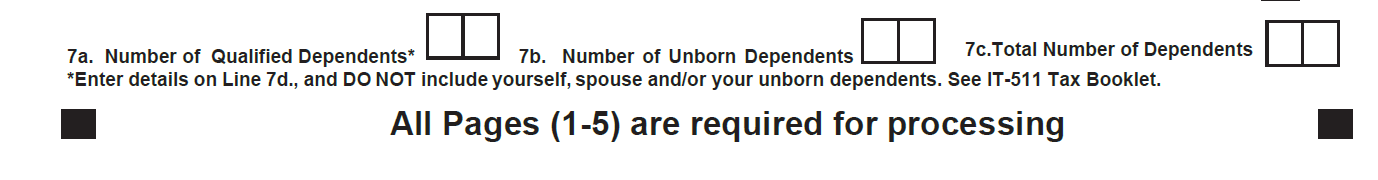 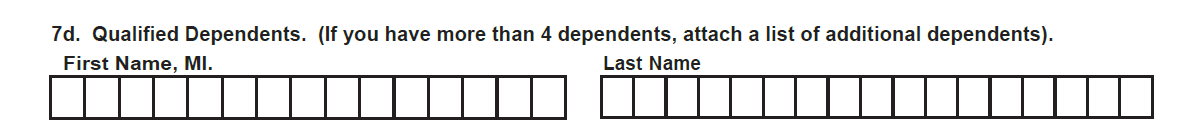 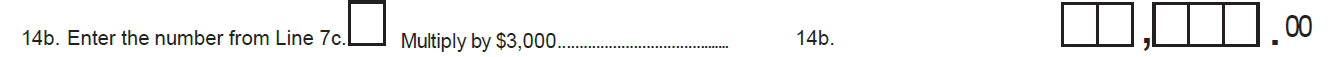 Individual – proposed changes
Forms 500/500X, Schedule 1, Page 1, Additions
Additions and Subtractions Sections
Repurpose the “Reserved” lines to “Depreciation”
Individual tax year 2023 changes
New Charitable Contribution Line
Disabled Veteran’s Scholarship Fund
Form 500EZ:  Line 19
Form 500: Line 40
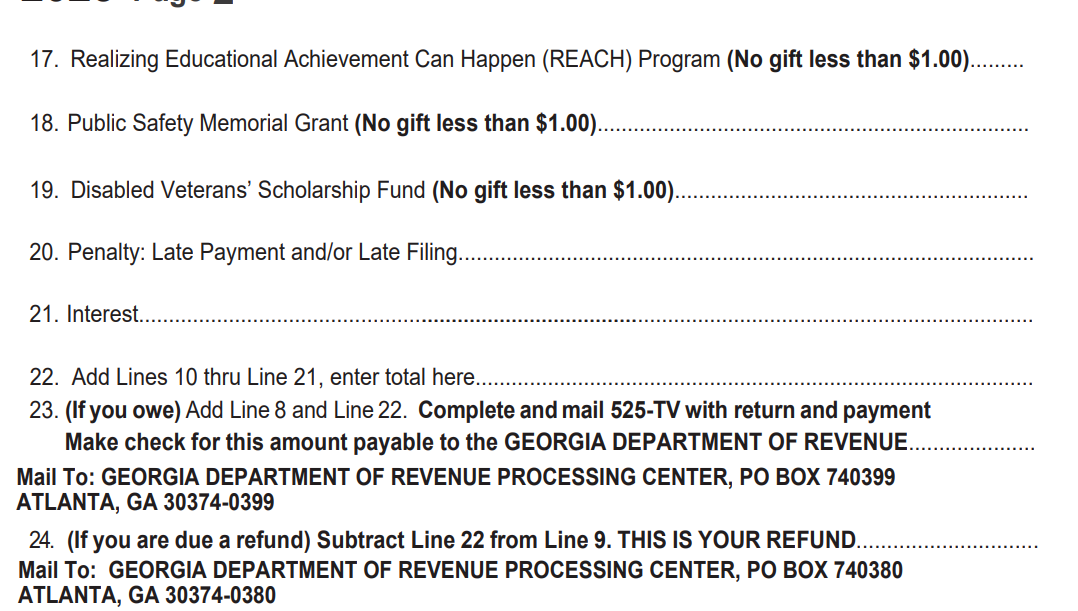 Individual Tax Year 2023 changes
Forms 500/500X, New NOL Schedule 4
Separate 2D barcode in addition to the main form
Type of Loss and Portion
Part I: Computation
Part II:  NOL Worksheet
Part III:  Carryback
Other Individual Updates
Organ Donation Expenses Deduction Increase
For tax years beginning on or after January 1, 2023, the maximum deduction for unreimbursed travel expenses, lodging expenses, and lost wages incurred as a direct result of an organ donation is now $25,000.
Fiduciary tax
Fiduciary tax year 2023 changes
Forms 501/501X, Schedule 4,
Ratio line description (% cannot be negative and cannot exceed 100%)
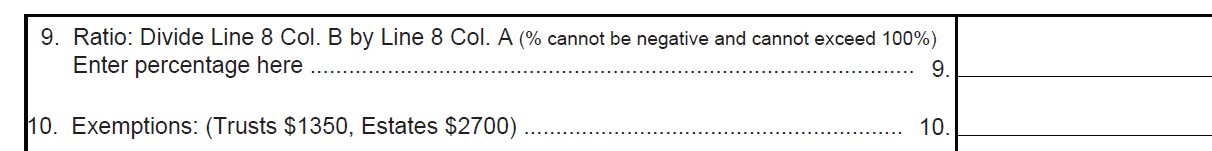 Fiduciary tax year 2023 proposed changes
Forms 501/501X, New NOL Schedule 7
Add NOL Schedule
Header
Type of Loss and Portion
Part I:  Computation
Part II:  Carryback
Corporate income tax
Corporate Tax Year 2023 changes
Form 600S and 600, Schedule 1
New line for Passive Loss/Capital Loss Deduction
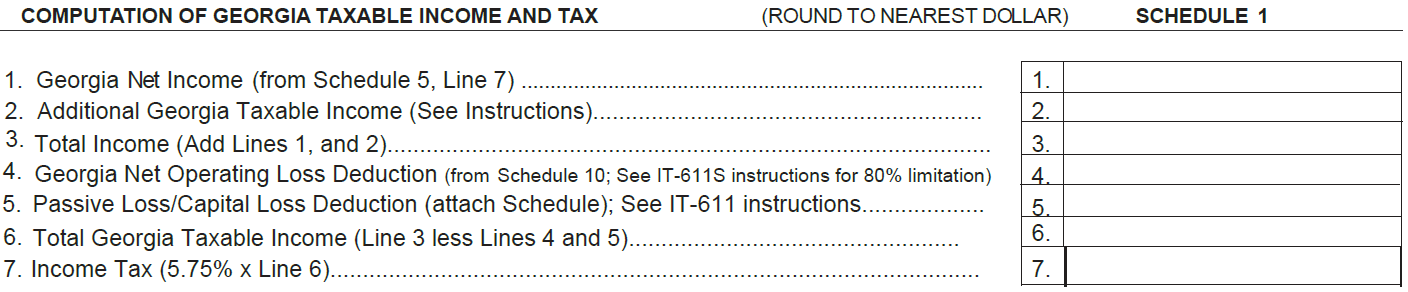 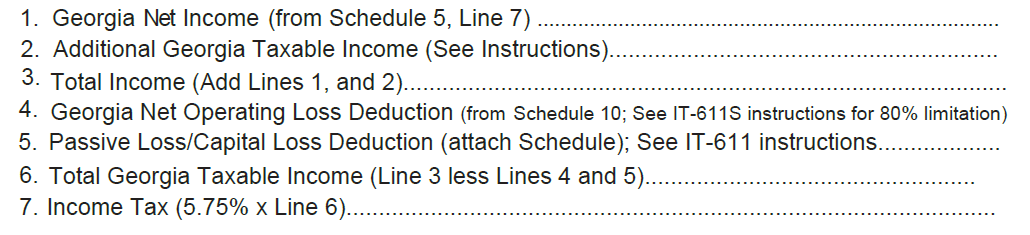 Corporate tax year 2023 changes
Forms 600S and 600S, GA NOL Carry Forward Worksheet 
Added Current Year Loss Types
Normal Loss
Farm Loss
Insurance Loss
Corporate tax year 2023 changes
Form 600, Consolidated Returns
HB 1058:  Affiliated groups no longer need approval to file consolidated returns
Checkbox to Cease Consolidated Approval
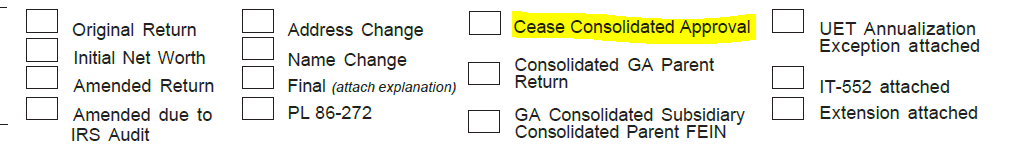 Corporate tax year 2023 changes
Form 600, New Schedule 12
Members to be Included in the Georgia Consolidated Group
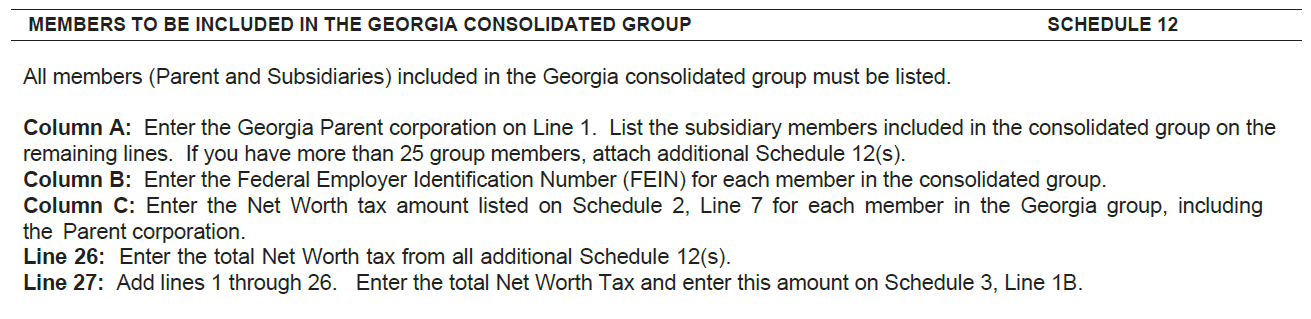 Partnership
partnership  - proposed changes
Form 700, NOL Schedule 1
New line for Passive Loss/Capital Loss Deduction
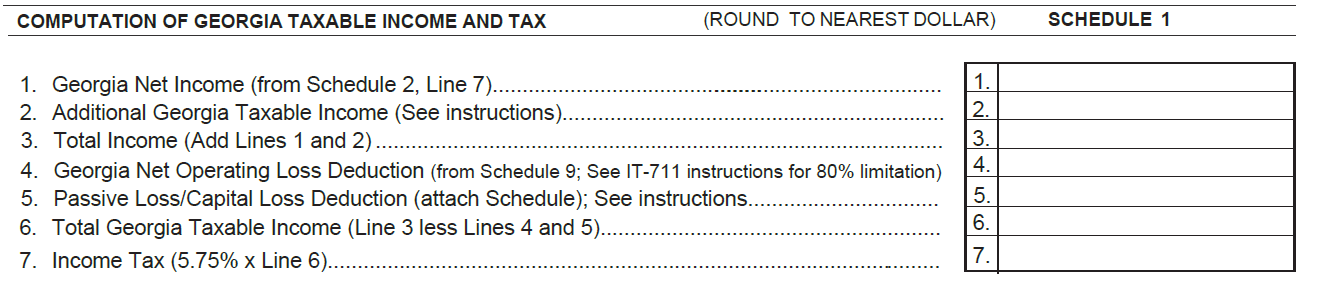 Partnership – Schedule 7 Apportionment
Two types of Ratios 
Within and outside of Georgia income sources
Only Georgia income sources 
 Computed on Schedule 7, rolls up to Schedule 2
 Ratio should not be rounded up
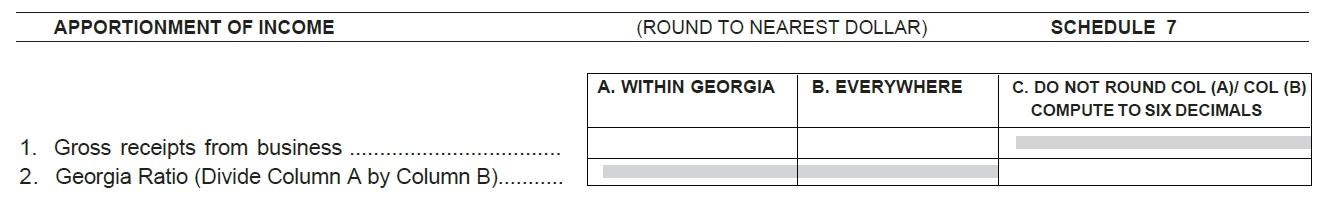 Tax Credits
Tax Credits tax year 2023 changes
Tax Credits
Added credit codes 
150:  Qualified Law Enforcement Donation Credit
151:  Qualified Foster Child Donation Credit
152:  Historic Rehabilitation Credit for Historic Homes 2023 and 2024
153:  Historic Rehabilitation Credit for Other Certified Structures 2023 through 2027
Tax credits year 2023 changes
Tax Credits
Remove credit codes 
108:  Qualified Transportation Credit
116:  Low Emission Vehicle Credit
117:  Zero Emission Vehicle Credit
Tax Credits tax year 2023 changes
IT-QJ 2022, Update Section C. Project Category
Replaced location with full address + county
Tax Credits tax year 2023 changes
New IT-QJ 2023
For taxable years beginning on or after January 1, 2023, organizations exempt from tax pursuant to Code Section 48-7-25 are “taxpayers” only to extend that a trade or business operated by such organization generates unrelated business income as defined in Section512 of the Internal Revenue Code.  
Such taxpayers qualify to claim the credit only for the projects and investments related to such trade or business and can only elect jobs for such trade or business to qualify as new quality jobs.
Tax Credits tax year 2023 changes
QEE Individual threshold amounts
Single, Head of household, Married Filing Separately - $2,500
Married filing jointly - $5,000
Tax Year 2024
Individual
Standard Deduction Changes
Single, Head of Household, or Married filing separately
$12,000
Married filing jointly
$24,000
After December 31, 2023, there are no more additional $1,300 deductions for taxpayers who are age 65 or older or blind.
DOR Website Resources
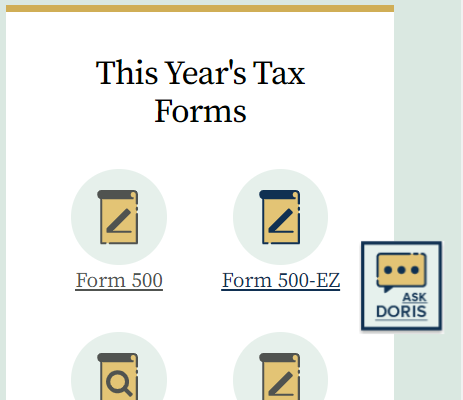 Ask DORIS is a chat bot that will assist with finding items on the DOR web page.

Just click on Taxes and DORIS will appear at the bottom of your screen.

The more you ask the more we add.
DOR Website Resources
For help on GTC
     dor.georgia.gov/georgia-tax-center-help

How to submit tax credit pre-approval videos
     https://dor.georgia.gov/media/videos

Summary on each credit type: https://dor.georgia.gov/sites/dor.georgia.gov/files/related_files/document/LATP/Publication/Credit%20summaries%209.19.18.pdf

Tax Professional Web Link
https://dor.georgia.gov/information-tax-professionals
[Speaker Notes: We as customers typically do business with those companies that are committed to understanding and satisfying our needs. When one company does not please us, we look for a replacement. 
Through success in these categories—customer focused vision, responsiveness to our needs, differentiation in the market, and a drive for continuous improvement—customers will keep coming back for your business. The failure to succeed, however, drives customers to go elsewhere.
Organizations will only be successful if they understand their customers’ needs and continuously improve the processes that deliver those needs and delight their customers. This Lean Six Sigma White Belt course is your next step in becoming a great leader through the effective and efficient management of business processes.]
Taxpayer Services Email
Allow ten business days for contact.
Withholding Tax
Withholding.issues@dor.ga.gov

Sales & Use Tax
     salestax.business@dor.ga.gov

Sales Tax Contractors
     TSD-sales-tax-contractor@dor.ga.gov

Motor Fuel & IFTA
     motorfuel@dor.ga.gov
Tax Professional Hotline
revenue.incometaxcpa@dor.ga.gov

Tax Credits
     taxcredits.inquiries@dor.ga.gov

Individual Income Tax & Net Operating Losses
     revenue.taxpayerservices@dor.ga.gov

Corporate Income Tax
     corpissues@dor.ga.gov
[Speaker Notes: We as customers typically do business with those companies that are committed to understanding and satisfying our needs. When one company does not please us, we look for a replacement. 
Through success in these categories—customer focused vision, responsiveness to our needs, differentiation in the market, and a drive for continuous improvement—customers will keep coming back for your business. The failure to succeed, however, drives customers to go elsewhere.
Organizations will only be successful if they understand their customers’ needs and continuously improve the processes that deliver those needs and delight their customers. This Lean Six Sigma White Belt course is your next step in becoming a great leader through the effective and efficient management of business processes.]
Taxpayer Services Contacts
Taxpayer Services Contact Center
1(877) 423-6711

Tax Professional Hotline
(404) 417-2395
   revenue.incometaxcpa@dor.ga.gov
[Speaker Notes: We as customers typically do business with those companies that are committed to understanding and satisfying our needs. When one company does not please us, we look for a replacement. 
Through success in these categories—customer focused vision, responsiveness to our needs, differentiation in the market, and a drive for continuous improvement—customers will keep coming back for your business. The failure to succeed, however, drives customers to go elsewhere.
Organizations will only be successful if they understand their customers’ needs and continuously improve the processes that deliver those needs and delight their customers. This Lean Six Sigma White Belt course is your next step in becoming a great leader through the effective and efficient management of business processes.]
Management Contacts
Darcy Pyle, Director
darcy.pyle@dor.ga.gov
(404) 417-6634

Iseeta Richardson,  Assistant Director				Monique Williams,  Assistant Director
Customer Experience									Processing				
iseeta.richardson@dor.ga.gov						monique.williams2@dor.ga.gov
(404) 417-2447										(404) 724-7564
[Speaker Notes: We as customers typically do business with those companies that are committed to understanding and satisfying our needs. When one company does not please us, we look for a replacement. 
Through success in these categories—customer focused vision, responsiveness to our needs, differentiation in the market, and a drive for continuous improvement—customers will keep coming back for your business. The failure to succeed, however, drives customers to go elsewhere.
Organizations will only be successful if they understand their customers’ needs and continuously improve the processes that deliver those needs and delight their customers. This Lean Six Sigma White Belt course is your next step in becoming a great leader through the effective and efficient management of business processes.]
(404) 417-6634
Darcy Pyle
Director
darcy.pyle@dor.ga.gov
Department of Revenue
49
Division Highlight:
Compliance
Kerry Herndon, Director
Joel Gilbert, Assistant Director
Tiffany Powers, Program Manager
Jill Smith, Program Manager
Compliance Division Overview

Who are we?
What do we do?
Compliance Units Overview
Regional Offices 
Central Collections
Income Tax Collection Section
Lottery
Compliance Project Team
Office of the Director
8/16/2023
52
Regional Offices
11 Regional Offices across the State (Albany, Athens, Atlanta, Augusta, Cartersville, Columbus, Douglas, Gainesville, Macon, Savannah, South Metro). 
Handles active business collection cases including Offer-in-Compromise (OIC),  enforcement actions and taxpayer assistance.
Accounts worked “globally” – cases are not always worked by an agent in the nearest Regional Office.  Allows more accounts in metro areas to be worked.
160 Positions
Program Manager: Jill Smith (Jill.Smith@dor.ga.gov)
8/16/2023
53
Regional Offices
8/16/2023
54
Managers of the Regional Offices
Albany:		James Cox (James.Cox@dor.ga.gov) 
Athens:		Daryl Smith (Daryl.Smith@dor.ga.gov) 
Atlanta:		Gezu Worku (Gezahegne.Worku@dor.ga.gov) 
Augusta:	Tabitha Strickland (Tabitha.Strickland@dor.ga.gov) 
Cartersville:	Lisa Meek (Lisa.Meek@dor.ga.gov) 
Columbus:	Taryn Parker (Taryn.Parker@dor.ga.gov) 
Douglas:	Beth Lankford (Elizabeth.Lankford@dor.ga.gov) 
Gainesville:	Laura Sargent (Laura.Sargent@dor.ga.gov) 
Macon:		David Jones (David.Jones@dor.ga.gov) 
Savannah:	Jackie Nix (Jacqueline.Nix@dor.ga.gov) 
South Metro:	John Davis (John.Davis@dor.ga.gov)
8/16/2023
55
Central Collections
Located in Century Center (HQ). 
Handles closed business collection matters including OICs, bankruptcy for individuals and businesses, and real estate matters involving liens.
24 Positions
Manager: Anjanee Burns (Anjanee.Burns@dor.ga.gov) 
Program Manager: Tiffany Powers (Tiffany.Powers@dor.ga.gov)
8/16/2023
56
Income tax collection section
Located in Century Center (HQ). 
Handle inbound calls for income tax lien releases, payment plan requests and TOP offsets.
Reviews work items related to Income Tax Collection Cases (account maintenance, payment plans, penalty waivers, etc.) 
Make outbound calls to high priority Income Tax cases
37 Positions
Manager: Derrick Moore (Derrick.Moore@dor.ga.gov) 
Program Manager: Tiffany Powers (Tiffany.Powers@dor.ga.gov)
8/16/2023
57
lottery
Located in Century Center (HQ). 
Handles the clearance process for businesses that have submitted applications to GA Lottery for retailer and COAM licenses.  Also handles prize validation calls, in which winners accounts are reviewed to determine if a debt exists.  
6 Positions
Supervisor: Latonya Odie (Latonya.Odie@dor.ga.gov) 
Program Manager: Tiffany Powers (Tiffany.Powers@dor.ga.gov)
8/16/2023
58
Compliance project team
Located in Century Center (HQ). 
Reviews and handles all computer system issues submitted by Compliance Units. Submits change requests on behalf of the division and ensures that all completed changes are tested prior to production. Handles Compliance related projects.    
3 Positions
Program Manager: Tiffany Powers (Tiffany.Powers@dor.ga.gov)
8/16/2023
59
Office of the Director
Located in Century Center. 
Handles administrative tasks for the Compliance Division.
6 Positions:      
Kerry Herndon, Director (Kerry.Herndon@dor.ga.gov) 
Joel Gilbert, Assistant Director (Joel.Gilbert@dor.ga.gov) 
Jill Smith, Program Manager (Based out of Cartersville RO) 
Tiffany Powers, Program Manager
Merrill Jacobson, Attorney
Angela Branyon, Administrative Assistant
8/16/2023
60
Collection initiatives
Financial Institution Data Match (FIDM) – Senate Bill 201
Treasury Offset Program (TOP)
Voluntary Compliance Programs
Installment Payment Agreements (IPAs)
Offer in Compromise (OIC)
Penalty Waivers
8/16/2023
61
[Speaker Notes: That’s who we are, what do we do?]
SB201 - Financial institution data match (FIDM)
What is it?
Allows the Department, through a 3rd party, to request identification of any account a financial institution may hold with respect to the delinquent taxpayer identified in the request. 
How will it be used?
Information obtained through FIDM can only be used for the collection of a delinquent tax liability under an active lien.
The information will allow the Department to pinpoint enforcements rather than use a scattered collection approach.
8/16/2023
62
Treasury offset program (TOP)
What is the Treasury Offset Program?
Under Federal Law, the Georgia DOR can take a Federal IT refund to reduce or pay income tax debt owed to the State of Georgia. 
How it works?
A letter is sent to the last known address of a person notifying them of the Department’s intent to file an offset claim
After 60 days, a claim is filed with the Treasury Department 
The Treasury Department notifies the person when they send all or part of the federal refund.
Plain Language applied to TOP Notice of Intent to Offset – Reduces phone calls
8/16/2023
63
Voluntary Compliance Programs (IPA)
Installment Payment Agreement (IPA)
What is it?
An Installment Payment Agreement is a contract between a delinquent taxpayer and the Department. 
How does it work?
Allow up to 60 months
Minimum payment of $25
Fee to set up IPA
Penalty and Interest continues to accrue while payments are made
Over 48,000 active payment plans
Approximately $10.5 million collected per month
8/16/2023
64
Voluntary Compliance programs (OIC)
Offer-in-Compromise
What is it?
A program that allows a taxpayer to settle for a lessor amount than is due.  Must fall under one the following:
Doubt as to collectability
Doubt as to liability
How does it work?
Taxpayer applies using Form OIC-1 and Financial Statements (Doubt as to Collectability only)
Application Fee $100.00
Lump Sum or Installment Plan available
Over 1400 OICs processed in 2022
Over 60% acceptance rate
8/16/2023
65
Voluntary Compliance programs (penalty waivers)
Penalty Waiver
What is it?
A program that allows a taxpayer to request the Department forgive assessed penalties:
Must demonstrate reasonable cause.  Did the TP act as a reasonable person would have?
Authority granted to the Commissioner by OCGA 48-2-43 .
How does it work?
Taxpayer requests a waiver either through GTC (preferred) or Form TSD-3.
Can be requested in conjunction with IPA
Over 60,000 requests in 2022
Over $54,000,000 in penalties waived in 2022
8/16/2023
66
More Information
Websites:
Georgia Tax Center:  	www.gtc.dor.ga.gov
Department of Revenue:	www.dor.ga.gov
Email Addresses:
Compliance@dor.ga.gov
Payment.plan@dor.ga.gov 
Solved.Lienclearance@dor.ga.gov
8/16/2023
67
Questions?
8/16/2023
68
audit Division
Division Highlight:
Audits
Tommy cooper, CPA - Director
Denny Mwangi - Assistant Director
audits Division Overview

Who are we?
What do we do?
Audits division Organization
134 Total Employees
66 In-state Auditors
42 Out-of-state Auditors
Avg. collections per auditor - $1.7M
8/16/2023
72
What we do
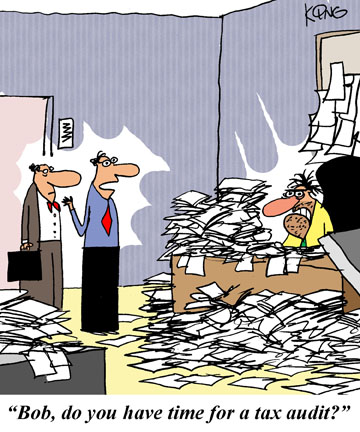 Audit all taxes administered by DOR except alcohol and tobacco excise taxes





Review and process Voluntary Disclosure Agreements
Administer Streamlined Sales Tax program
FY23 completed approx. 75k audits which resulted in collections of $178M
Individual and Business Income Taxes
Business Occupation Tax
Composite Tax
Sales & Use Tax
Motor Fuel Tax
International Fuel Tax
International Registration Plan
Film Tax Credit
State Hotel/Motel Fee
Fireworks Excise Tax
Adult Entertainment Tax
Prepaid Wireless 911 Fee
Transportation Services Tax
8/16/2023
73
AUDITS OVERVIEW
INCOME TAX GROUP
Business Income Tax Audits (Corporate and Pass-Through Entities)
Individual Income Tax Audits
Film Tax Credit Audits
Voluntary Disclosures
TRANSACTION TAX GROUP
Sales/Use and Miscellaneous Tax Audits
IFTA/IRP/Motor Fuel Audits
Streamlined Sales Tax
8/16/2023
74
FILM tax credits
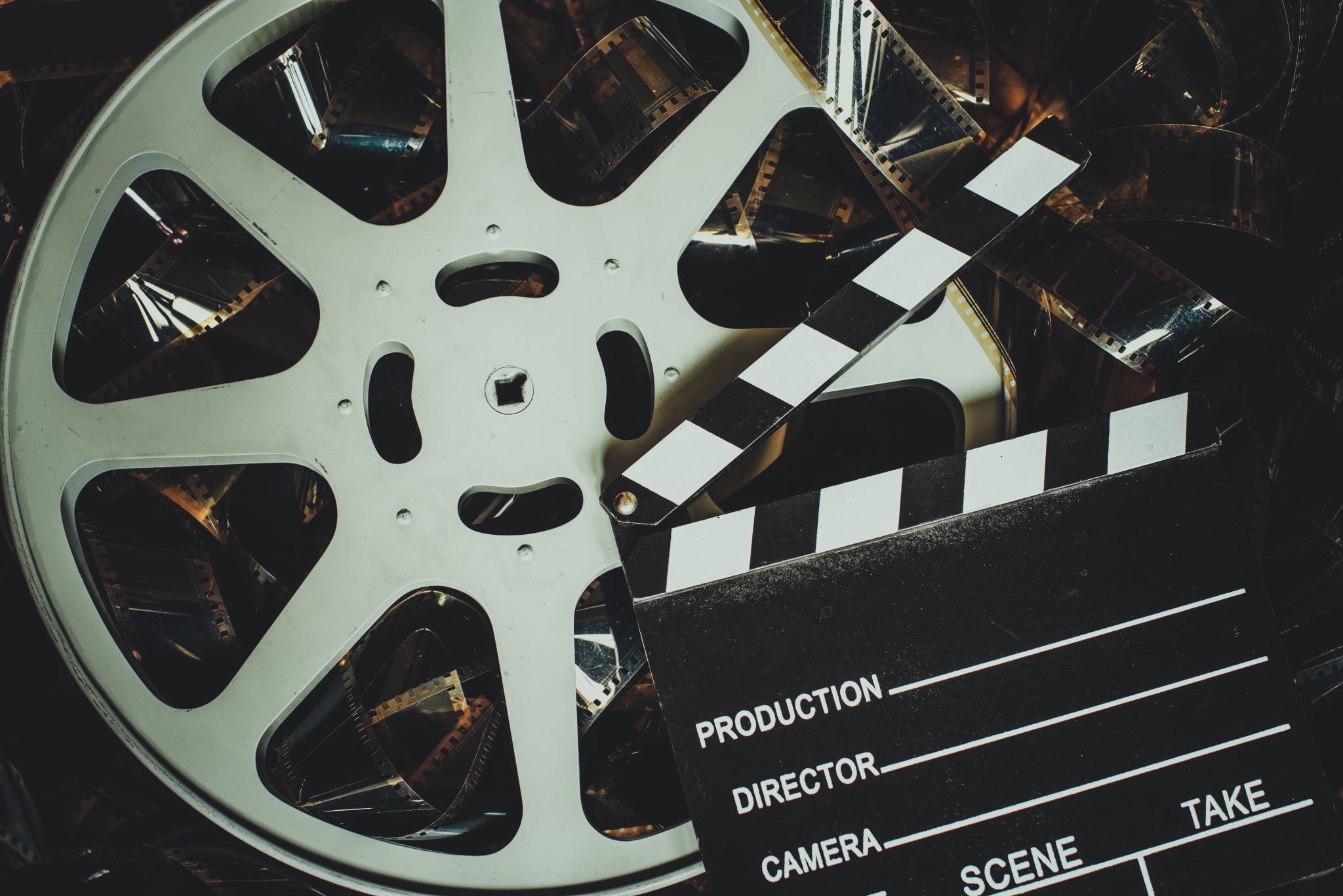 Georgia’s Film Tax Credit provides a 20% tax credit on qualified productions with an optional 10% uplift if certain criteria are met
Beginning January 2023 all credit must undergo a mandatory audit, either by DOR audit staff or approved 3rd party auditors
DOR auditors completed 43 audits in FY23 with a staff of 9 auditors
8/16/2023
75
Individual income tax
For FY23 we completed approximately 73k audits and collected $14M
Audits conducted by Individual Income Tax Unit utilize tax software and IRS leads to generate audits
EOAD (Examination Operational Automation Database)- Audit performed by IRS, as a result additional tax is due to Georgia
CP-2000 Audits- Billings performed by IRS based on missing income i.e., W-2, 1099, 1099R
CAA (Computer Assisted Audits) Audits generated from matching data between the IRS and the State of Georgia 
Delinquents – Audits generated from matching data from the IRS and the State of Georgia (Taxpayers who have filed Federal Returns but not Georgia Returns).
Assorted Manual Audits (emphasis may vary year to year) Schedule C audits, Credit audits etc.
8/16/2023
76
Business income tax
Two teams, one in-state and one out-of-state
Out-of-State Corporate Team is comprised of  7 Auditors and 1 Audit Manager operating out of 6 states conducting corporate audits some of which are collaborative audits with MTC
In-State Corporate Team is comprised of 7 Auditors and 1 Audit Manager conducting Georgia-based corporate audits
Audits Corporate and Pass-Through Entity Income Tax and Non-Resident Withholding Tax
Completed 2,124 audits in FY23 with $136M in collections
8/16/2023
77
Voluntary disclosures
Voluntary Compliance Program- requirements to participate:
1) No prior DOR Contact 
2) Current with all other DOR obligations and filings 
 3) Filing of required returns and payment of interest and tax within VDA terms
VDA program generated $35M in tax revenues in FY23
Voluntary Disclosure Agreements | Georgia Department of Revenue
vda@dor.ga.gov
8/16/2023
78
Sales & use taxes
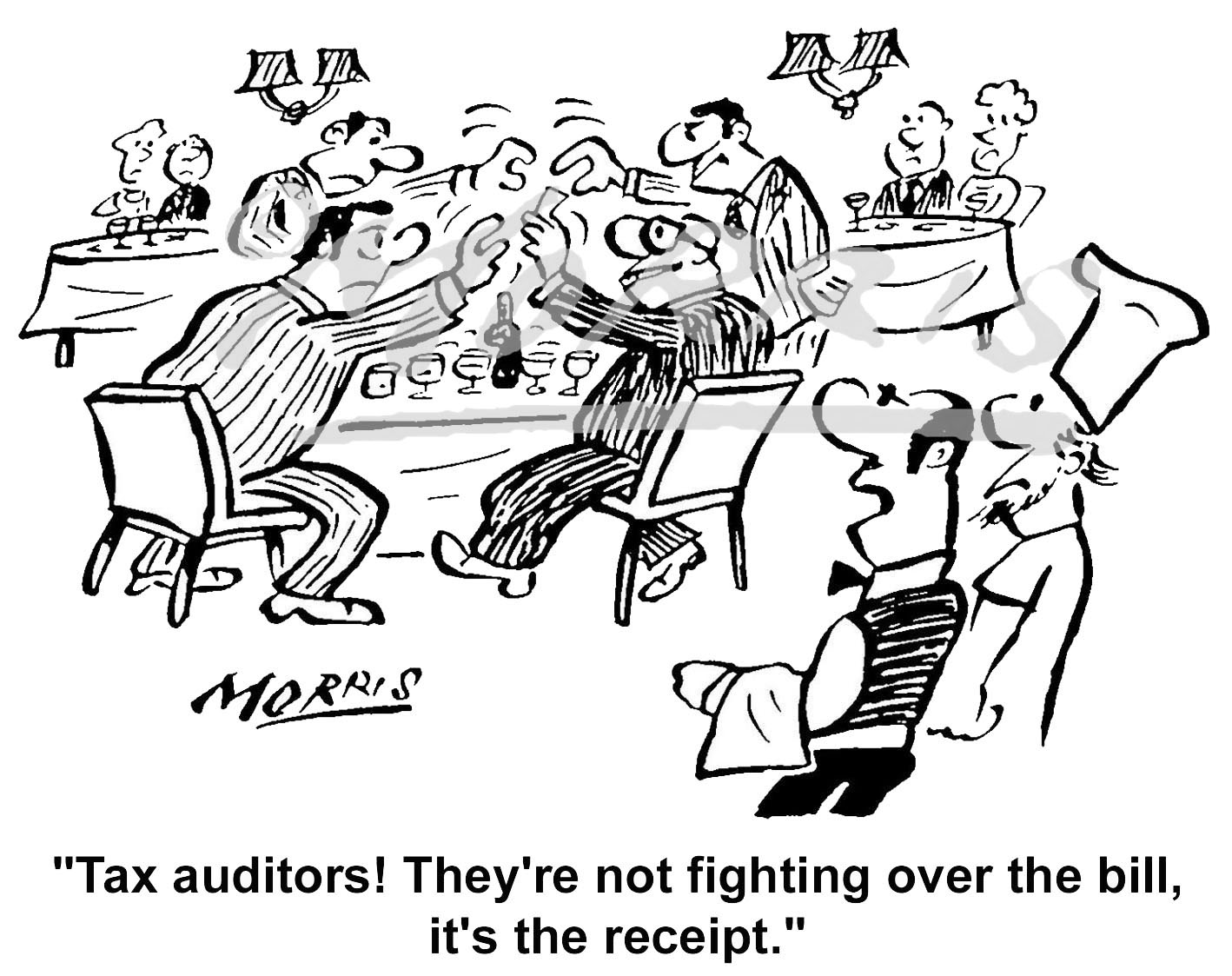 Primarily audits sales and use tax, but also audits transportation service tax, prepaid wireless 911 fee, fireworks excise tax, state hotel/motel fee, and adult entertainment tax
Conducts reviews of withholding as part of sales tax audits
5 teams – one based at Century Center, one in regional offices throughout the state, and 3 out-of-state teams distributed throughout the country
Completed 803 audits in FY23 with collections of $75M
46 auditors total
22 In-state
24 Out-of-state
8/16/2023
79
Ifta/irp/motor fuel tax
IFTA and IRP agreements require us to audit a minimum of 3% of the registrations in the state
Completed 758 audits in FY23 with collections of $580k
21 auditors
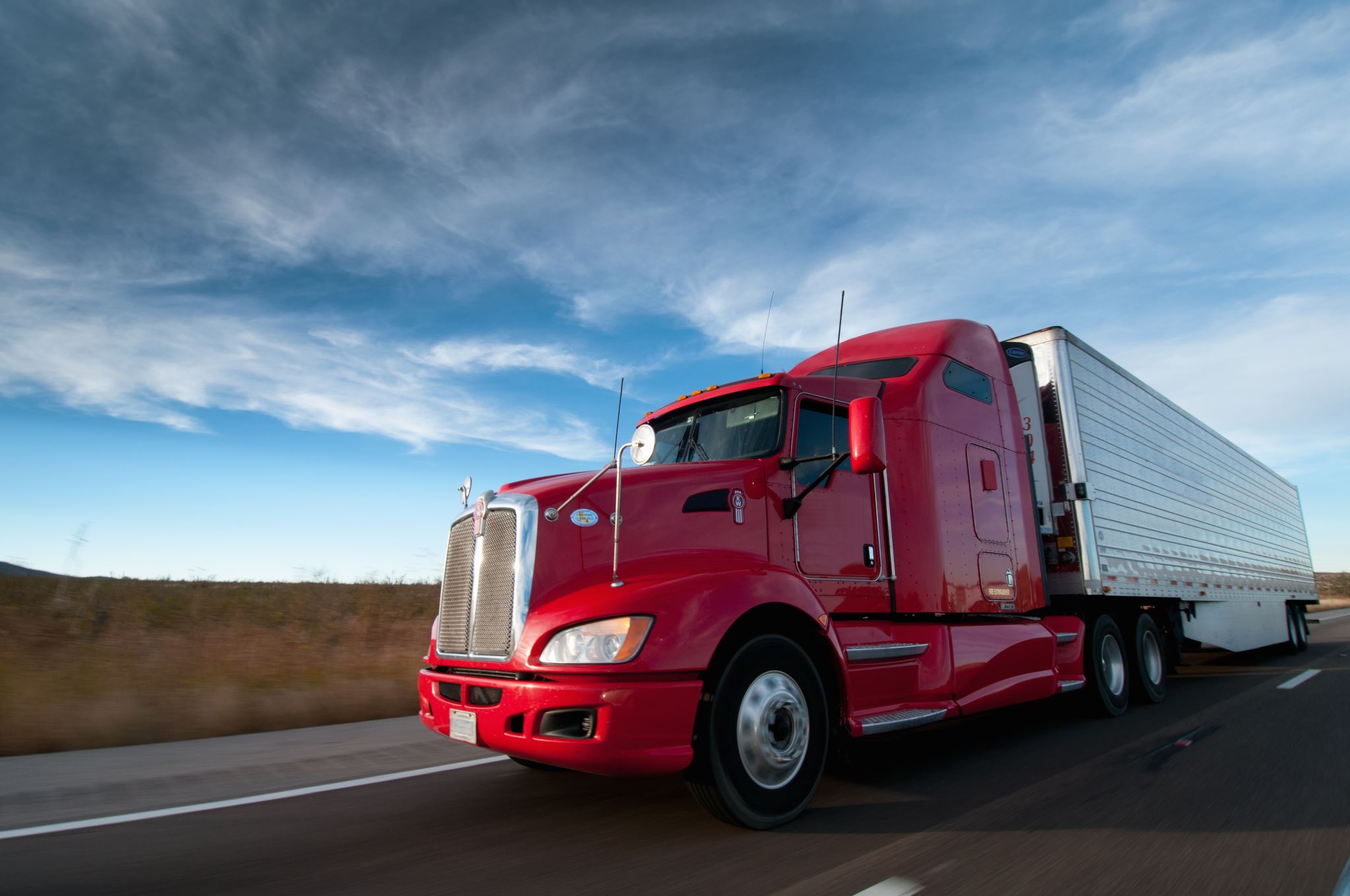 8/16/2023
80
Digital Goods tax (SB56)
Senate Bill 56 created a new tax on specified digital products defined in O.C.G.A. §48-8-2(11)
									
									Examples:
Digital audio video works
Digital audio works
Artwork
Photographs
Periodicals
Newspapers
Magazines
Video or audio greeting cards
Video Games
Electronic entertainment
Only taxable when end user receives the right of permanent use
Does NOT apply to subscriptions or rentals
Effective January 1, 2024
8/16/2023
81
Questions?
8/16/2023
82
Office of tax policy